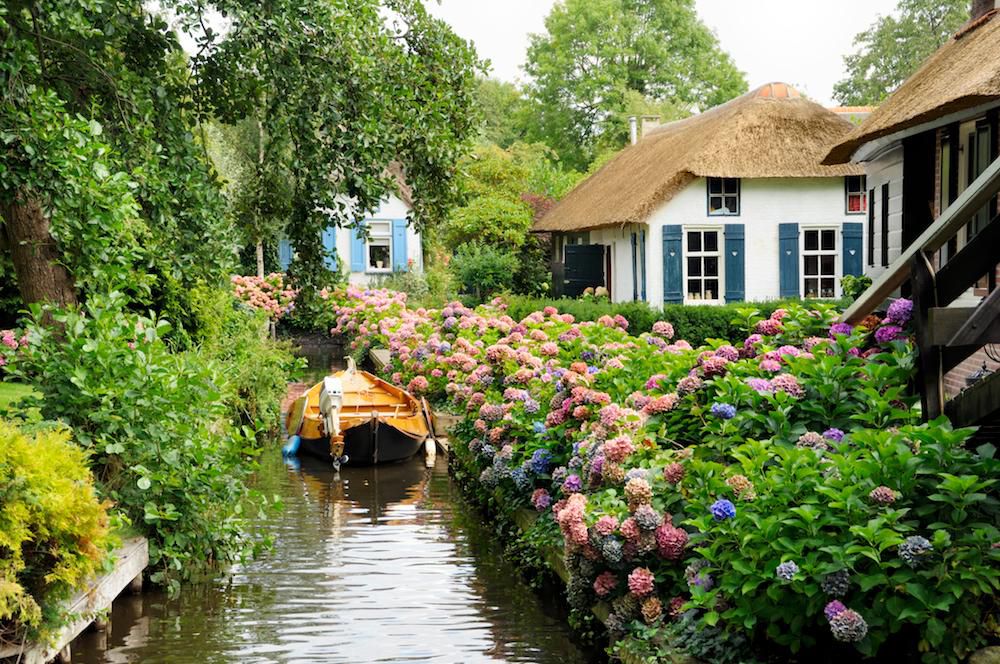 ECZEMA
What is Eczema ?
Who can affected by Eczema?
How many types of Eczema?
What are the stages of it ?
 What is the etiology and pathophysiology ? 
     How can diagnose and treat it ?
What is the prognosis of it ?
Eczema
Eczema is  common inflammatory  disease specific to the skin, characterized by intense pruritus with erythematous macules, vesicles, papules, plaques with or with out distinct borders .
Eczema is dermatitis.(Is the dermatitis eczema?) .
Dermatitis ; inflammation of skin .
Eczema
Classification of eczema: generally eczema is classified as endogenous and exogenous eczema .
Endogenous eczema: Atopic dermatitis, Seborrheic dermatitis, Xerotic eczema, pompholyx,  Nummular eczema, Stasis dermatitis and id reaction .
Exogenous eczema: Contact dermatitis (Irritant CD and Allergic CD ), Photodermatitis, Radiation dermatitis .
Eczema
Stages of Eczema; acute, sub acute and chronic .
Atopic dermatitis
Atopy is derived from the Greek word atopos, meaning out -of- place, and refer to predisposition to dermatitis ,asthma and allergic rhinitis (the surface of the body contact to the external environment are overactive) .
Atopy is not an allergic disease ,but skin disease with allergies .
Who come first itch or rash ?
ITCH THAT RASH OR RASH THAT ITCH ?
Atopic dermatitis
AD Onset ;is common inflammatory skin disease  that affects 10 -25% of children and 2-10% of adult. 
Age ;about 50%-60% less than 1 year(infant) and up to 90% by fifth year age .
AD types by age of disease onset; 
Infantile AD; from 6weeks -2 years .
Childhood AD ;age  2-12 years .
Adolescent/Adult AD ; age >12-20 years .
Senile AD ;age > 60 years .
AD
AD
Aetiology  of AD : multifactorial
Genetic : up to 50% of AD patients have defect in filaggrin gene on 1q21.
Epidermal barrier dysfunction; increase epidermal water loss and xerosis .
Immunological abnormalities: increase serum level of IgE(adaptive and innate immunity)  .
NORMAL EPIDERMAL LAYER
Keratinocytes with their lipid envelop
Cross section of epidermis
AD
Pathogenesis
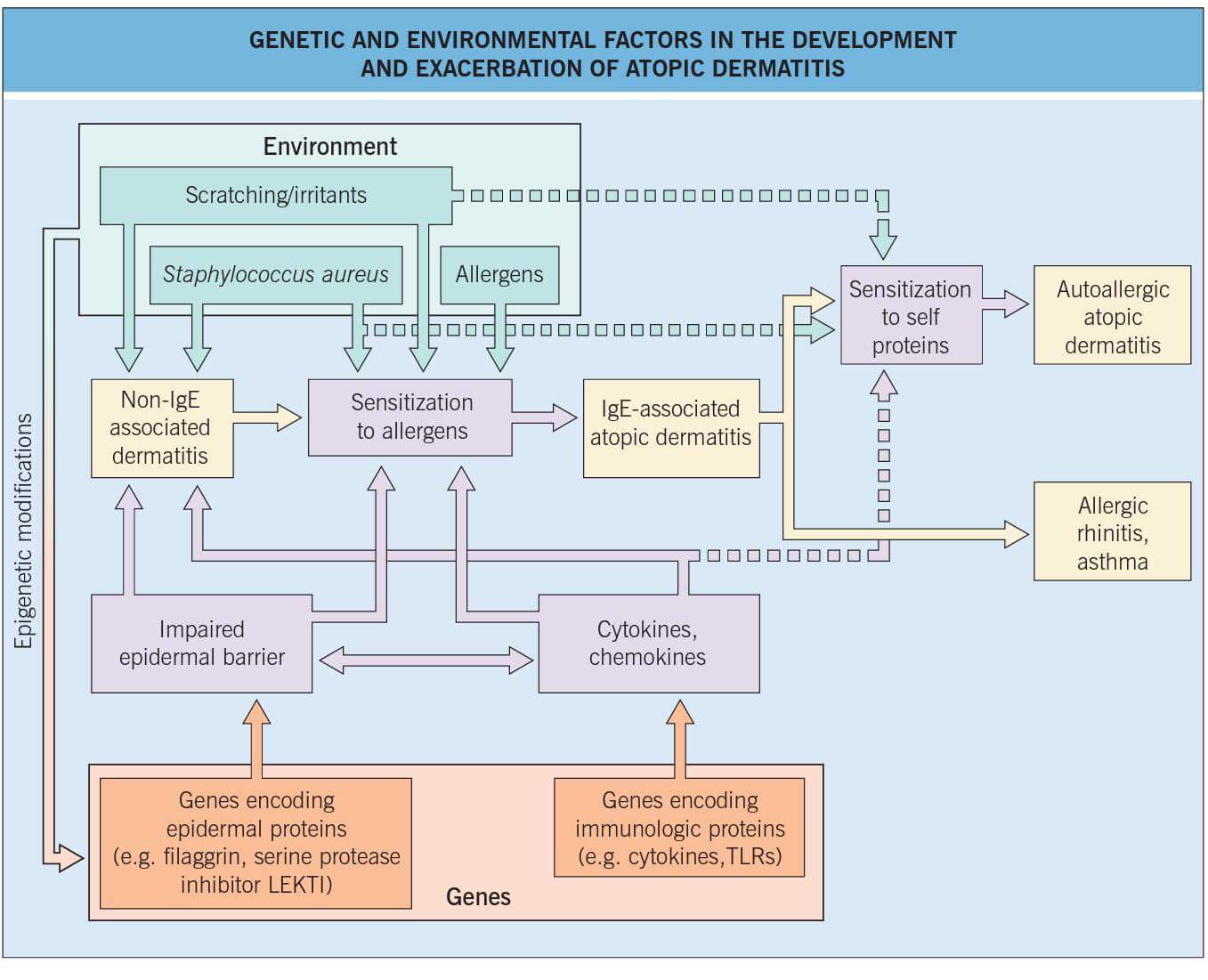 Comparison of normal to atopic skin
AD
Clinical features :  
Essential features; must be present and sufficient for diagnosis: 
Pruritus; rubbing or scratching .
Typical eczematous morphology and age –specific distribution pattern .
Chronic or relapsing course.
Other important features are :
Pattern of distribution
Infantile AD
AD
Onset during infancy or early childhood .
Personal or family history of Atopy ,asthma or allergic rhinitis(atopic march) .
Xerosis; dry skin with fine scales in absence of inflammation . 
Diagnosis of AD ;need three out of six upper features.
AD
Physical finding  associated with AD :
Dry skin . Why ?
Keratosis pilaris in 40% of AD (keratotic follicular papules with rim of erythema) 0n lateral aspect of arms and thighs .
PitryIasis alba ;hypo pigmented patches with fine scales particularly on the face of dark children .
Abnormal vascular responses; e.g.. Mild facial pallor, white dermoghraphism, delayed blanching .
Hyperlinear palm and soles  .
Ocular finding; recurrent  conjunctivitis ,per orbital darkness ,Dennie-Morgan fold.
Physical signs of AD
Pitryiasis alba
Keratosis pilaris
AD
Triggers factors:
Climate ;winter or summer ,low humidity .
Irritants :wool/rough fabrics, detergents and perspiration, prolong bath with water and soap .
Environmental allergies : dust mite, pollen ,contact allergies .
Food allergies :egg >milk, peanuts &fish .
Infection : cutaneous or systemic infection (mostly staph. Bacterial infection) .
Psychological stress .
AD
DDx of AD:
Seborrheic dermatitis .
Contact dermatitis .
Psoriasis .
Scabies .
Dermatophytes infections.
Impetigo .
AD
Complication of AD :
Cutaneous infection ;about 90% of AD patient are colonialized by staphylococcus bacteria so impetiganization  is common . 
Other infection  e.g.  herpes virus and molluscum contagiosum .
Food allergies and drug allergies ; increase in AD .
Psychological distress due to sever pruritus and chronicity .
AD
Management of AD:
 general line of management of AD are ;
General measurements; patient education, avoidance of triggers  and regular use of emollients .
Topical treatment : corticosteroid ,  calcinuriens inhibitors and  antibiotic .
Systemic : anti-inflammatory drug e.g.. Steroids and immunosuppressive drugs e.g.. Cyclosporine ,azathioprine or methotrexate , antipruritic e.g.. Antihistamines and antibiotic.
AD
Treatment of AD 
Avoid provoking factors e.g.  wool clothes, excessive washing with harsh soap, prolonged bath ,extreme climate and infection .
Regular use of emollients specially contain glycerin and ceramids  e.g. Vaseline cream.
Topical corticosteroid  : cream or otimments once or twice daily  with or without topical antibiotic .
Systemic antibiotic to treat infections.
Short course of systemic steroids in sever cases.
Antipruritic drug e.g.  antihistamine  ( sedative and non sedative ) .
Phototherapy with PUVA or UVB .
Systemic immunosuppressive : cyclosporine in chronic relapsing cases .
Biological treatment: updated treatment .
Seborrheic Dermatitis
SD : is common  type of endogenous eczema characterized by itchy  red inflammatory patches with greasy yellow scale affected  Seborrheic  areas(scalp, eyebrow, eyelids, nasolabial area, beard, moustache, EOC, retrouricuar fold , sternal, shoulder, interscapular region, axillae & groin).
There are two type of SD:
Infantile SD .
Adult SD.
SD
Aetiology : is unknown however possible causes are ;
Abnormal increase in colonization of Malasezia spp (pityrosprum ovale: yeast flora) on affected sites. 
Hormonal :seborrhea due to increase of androgen level. 
Sever SD may related to HIV infection or neurological disease e.g. Parkinsons disease. 
Abnormal compositions of  the skin lipids increase in TGs & cholesterol and reduced in squalene & free fatty acid due decrease in P. acne.
SD
C/F :
Infantile SD: occurred in the first 2 months of life ,affected scalp with thick greasy yellow  scale called cradle cap, central part of face, asymptomatic rash of red patches  with yellow scales symmetrically distributed on body flexures ,spontaneously resolve within sixth month of age or 1st year of life.
SD
Cradle cap
ISD
SD
Adult SD : symmetrical erythromateous patches or plaques covered with yellow greasy  scales with slight itching  on scalp and body flexures. 
SD usually chronic course with remission and relapse.
Diagnosis : clinical .
Ddx: psoriasis ,infective eczema, atopic dermatitis.
Sites of involvement
SD
Treatment :
Topical corticosteroids ( moderate to potent) with topical antifungal cream e.g. betamethasone cream & Cotrimazole cream). 
Scalp; antifungal shampoo e.g. selinium sulfide  or ketoconazole .
Sever cases  need systemic treatment with steroid, fluoconazoe,reteniods,MTX OR PUVA.
Pompholyx
Dyshidrotic eczema: is acute endogenous eczema, presented with recurrent attacks of crops of deeply seated vesicles‘ with clear fluid on the sides of hand and fingers in  80% and soles in10% ,may associated with heat &Bricking sensation  with intense pruritus .
Causes; part of Atopy ,palmar hyperhidrosis and usually exacerbated by stress.
Treatment: topical or systemic steroid, soaking hand with warm water for 15 min or use aluminum chloride .
pompholyx
Nummular Eczema
Discoid dermatitis ; is common type of endogenous eczema ,affected adult(typically old age male 55-65y), with intensely pruritic rounded shape well demarcated patches measure about 2-3 cm(1-10 cm)  on extensor surface of extremities. 
A etiology: unknown, associated with Atopy, hypersensitive reaction to the bacterial infection &exacerbated by stress. 
C/F: dull red discoid  patches seated with vesicles or dry sharply demarcated scale on leg in men and arm of women ( bilateral, symmetrical on extensor surface) on background of dry skin..
Prognosis :Chronic relapsing course ,resistant to the treatment.
Nummular eczema
Treatment of discoid dermatitis :
Potent topical CS creams twice daily with occlusion .
Oral antihistamines, nonsedative at day time& sedative at night e.g. desloratidin and citrizine tab .
Systemic  antibiotic :up to 95% of patient have colonizing with staph or infected lesions.
Short course of systemic steroid or IM injection.
Phototherapy .
Nummular eczema
Stasis dermatitis
Gravitational dermatitis : is type of eczema that associated with varicosities (venous hypertension)  ,affected elderly patient on lower part of legs.
Pruritus, dryness with  edema ,redness ,scale crust and oozing& signs of venous insufficiency e.g. Ulceration on medial malleolus .
Treatment of eczema and varicosities .
Stasis dermatitis